Особо охраняемая природная территория «Парк Прямухино» Памятник природы
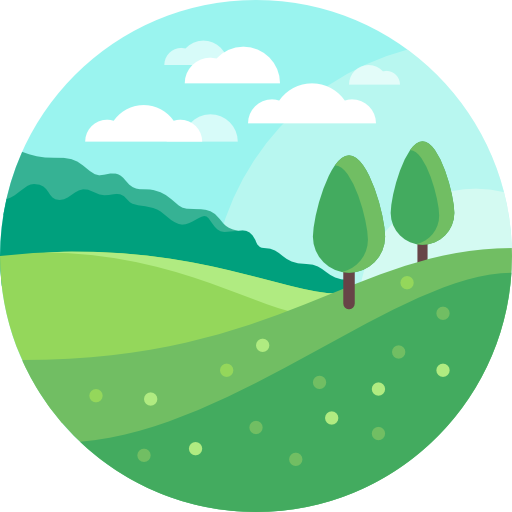 Студентка Тверского государственного университета
3 курса 33 группы
Направление Юриспруденция
Смирнова Елизавета
Парк представляет собой памятник ландшафтного искусства нач. XVIII сер. XIX в.в. Основная часть расположена на берегу реки. На границе верхней речной террасы стоят усадебные постройки. На запад от них располагалась хоз. зона с конюшнями, скотным двором и др. постройками. Восточнее жилых усадебных зданий на пологом склоне к реке находится основная часть пейзажного парка, ограниченная валами на севере и юге. Главная композиционная ось «ядра» парка смещена к его южной границе. Она представляет собой вытянутую поляну, сужающуюся от главного дома к реке
Парк Прямухино - это памятник природы регионального значения 

Дата создания: 01.04.1993 

Цели создания: 
Сохранение природно-культурного комплекса (объекта) в естественном состоянии;
Восстановление природно-культурного комплекса;
Поддержание экологического баланса;
Сохранение экосистем старовозрастных смешанных лесов с участием широколиственных пород;

Ценность: 
Является украшением ландшафта
Возможно, использование парка как экскурсионного объекта
На территории Парка произрастает МОРОШКА ПРИЗЕМИСТАЯ, которая относится к редким или находящимся под угрозой исчезновения объектам растительного мира
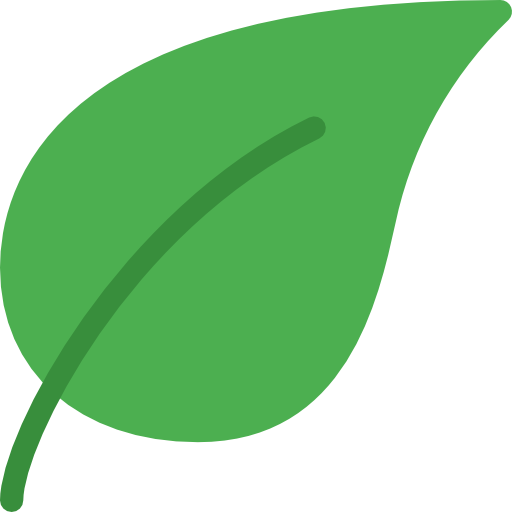 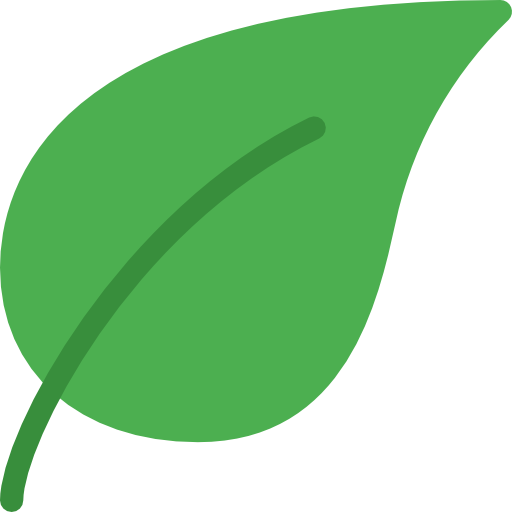 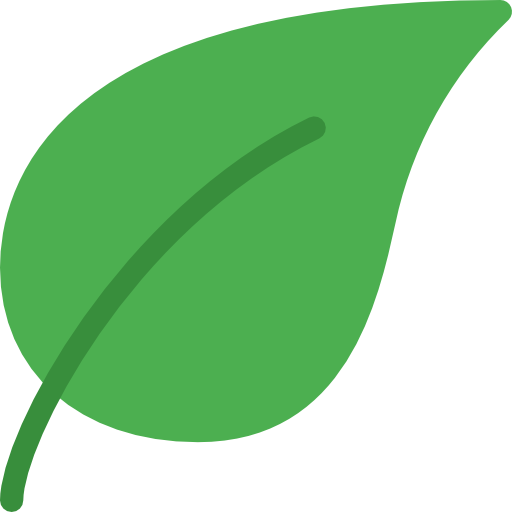 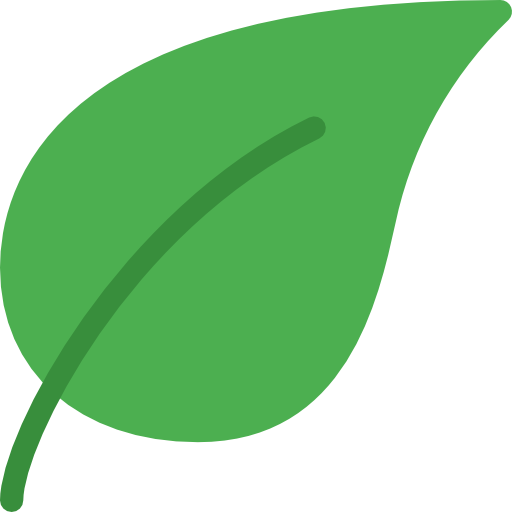 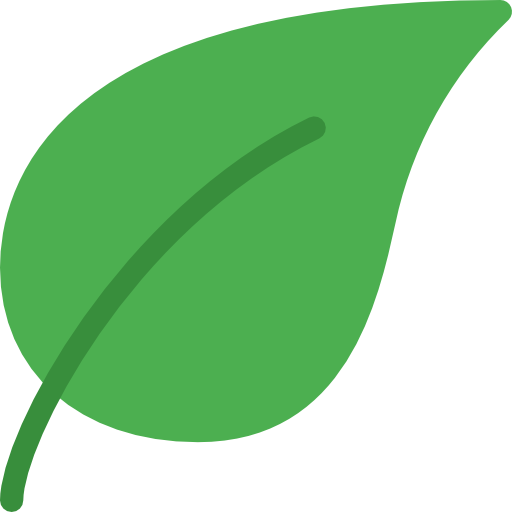 Так как в целом село Прямухино имеет особое значение в силу своей исторической значимости, ООПТ, конечно,  находится в надлежащем состоянии. На местности везде есть опознавательные таблички. 
	Лично я в парке была уже не первый раз, но первый раз именно осознанно, с целью посмотреть на парк как на ООПТ, посмотреть на состояние, посмотреть на флору, так как раннее наибольший интерес вызывали постройки, находящиеся на территории парка. 
	С удовольствием прогулялись, всё посмотрели, с пользой провели свой выходной. Здорово, что существуют такие проекты, как этот, потому что это прекрасная возможность куда-то поехать с близкими или друзьями, возможно узнать что-то новое, побывать на свежем воздухе.
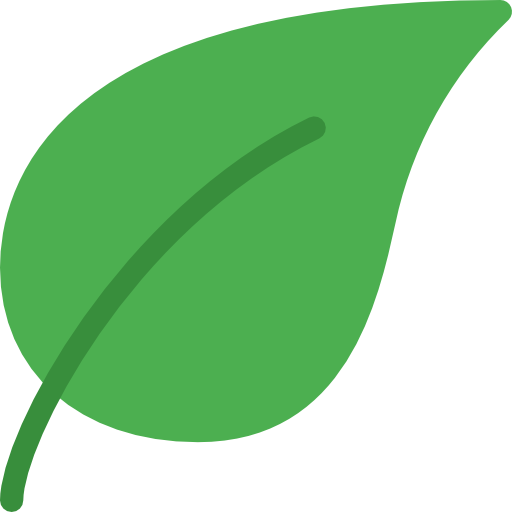 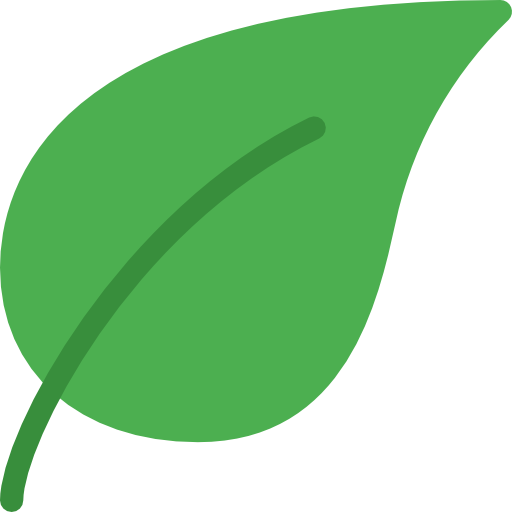 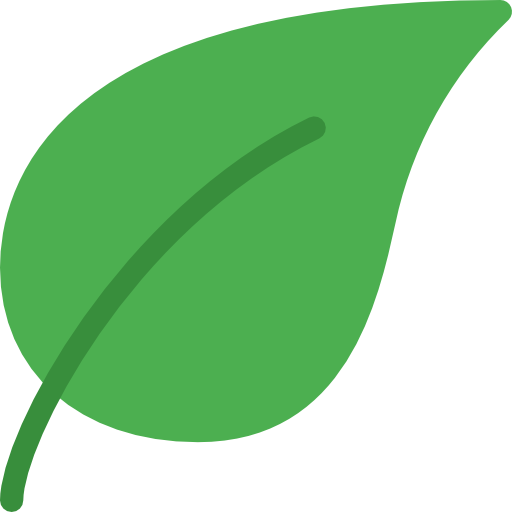 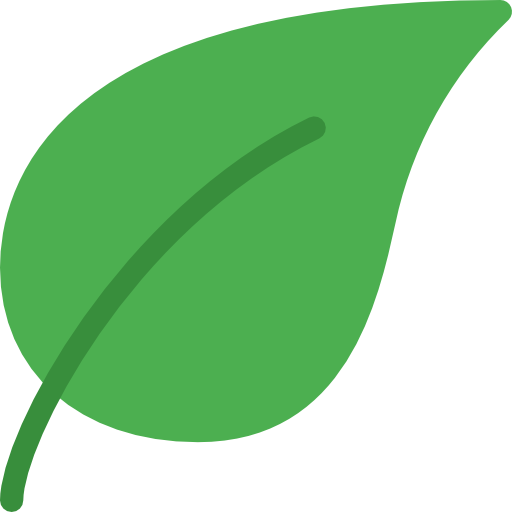 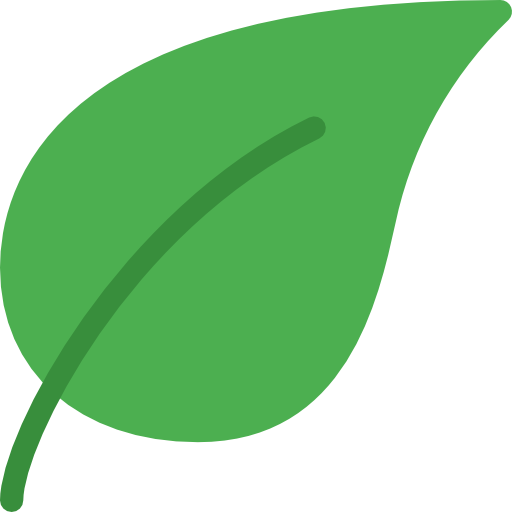 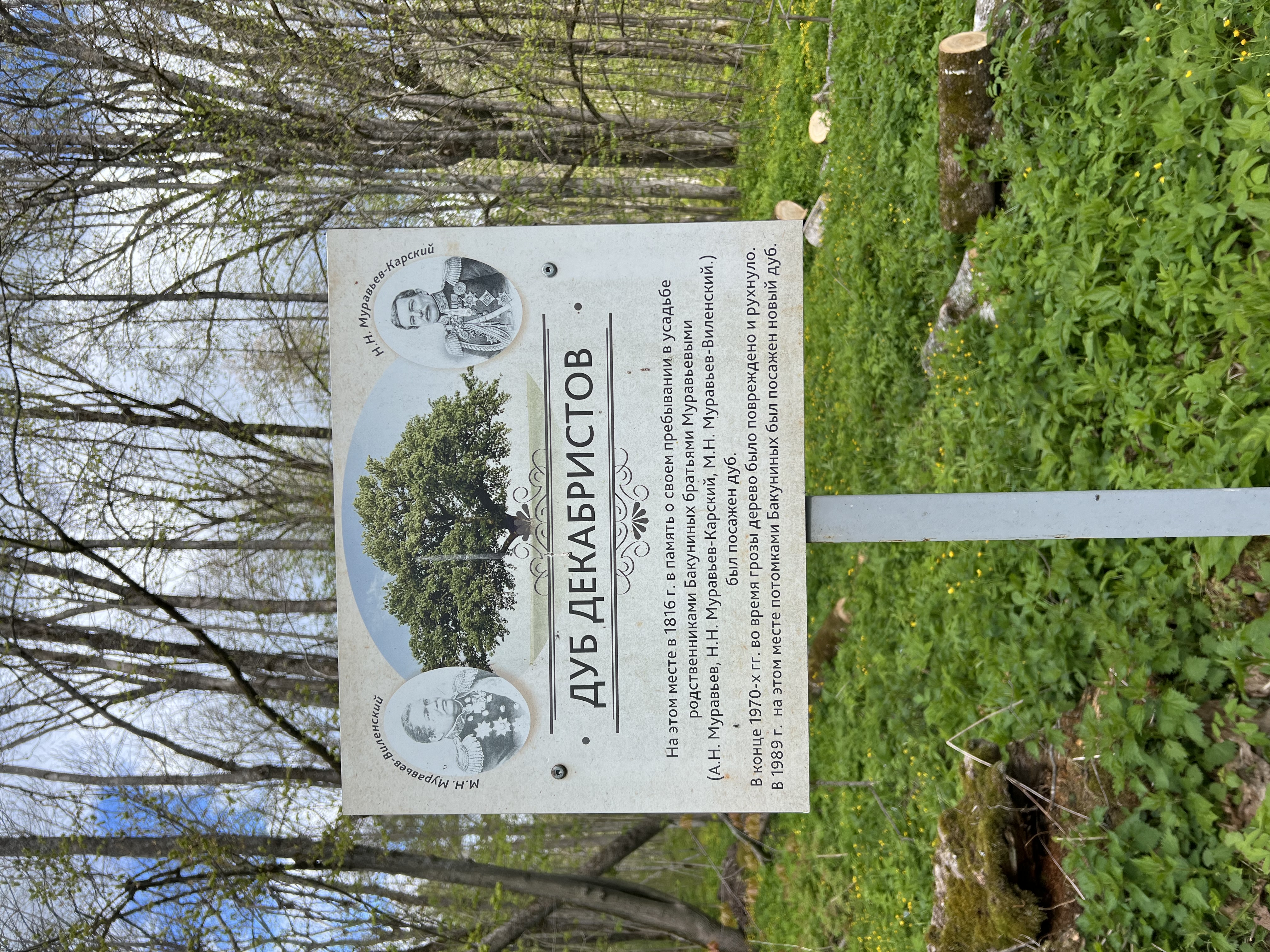 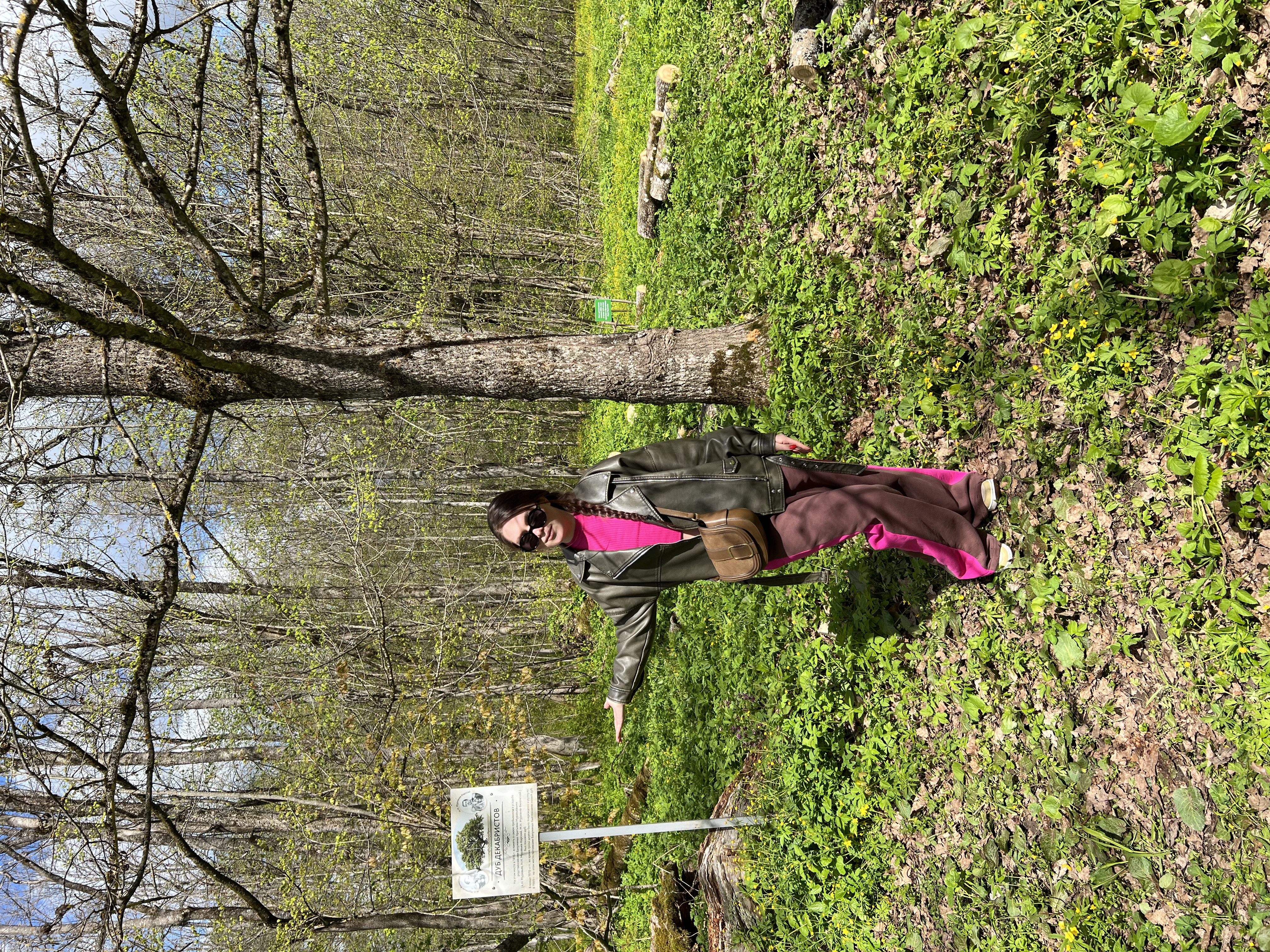